S knížkou do života
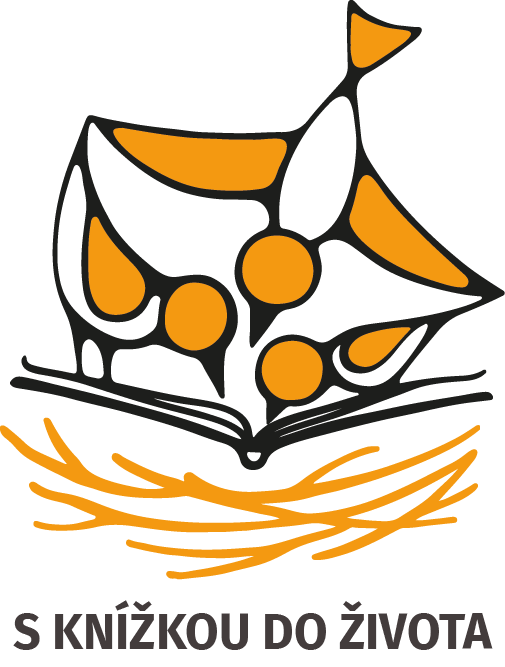 Bookstart ČR


VH SKIP 04
22. 3. 2022
Společně rodičům a dětem
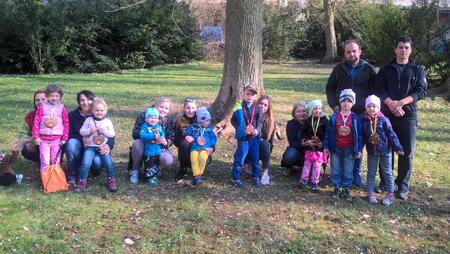 1
záštita 
Ministra kultury
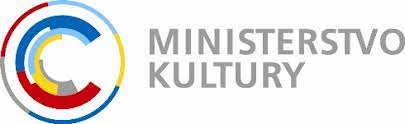 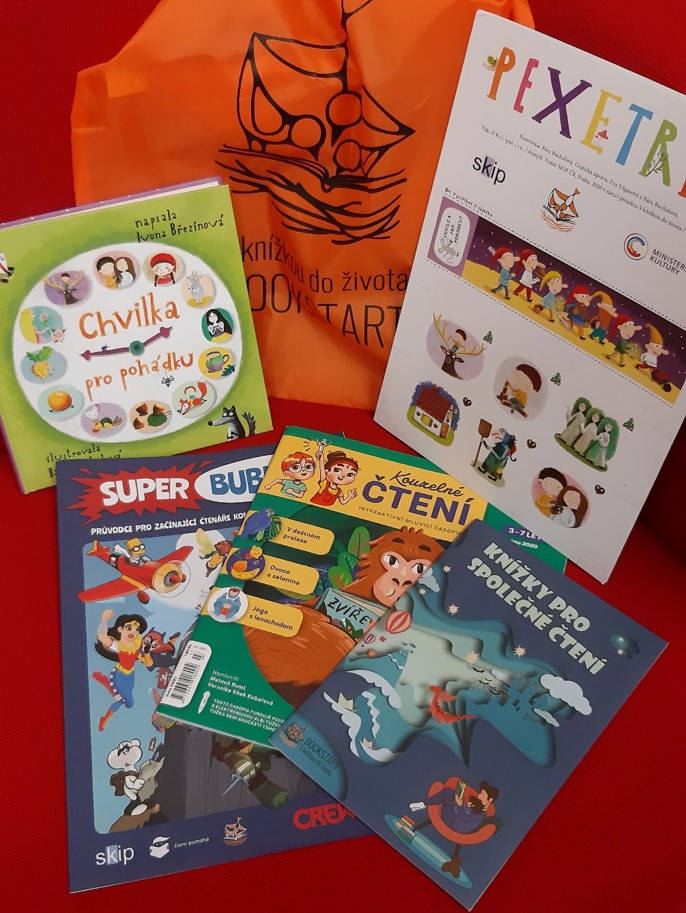 2
druhy setů
pro děti 0-3 roky a 3-6 let 

v přípravě nové sety s novými autory
Daniela Fischerová
Irena Šafránková
Daniela Krolupperová
Michaela Bergmannová
Královéhradecký kraj
Moravskoslezský kraj
Středočeský kraj

Poznámka: v roce 2019 jako první podpořil Liberecký kraj. Úspěšně se jedná ve Zlínském a Olomouckém kraji. V hledáčku je též Plzeňský a Jihomoravský kraj.
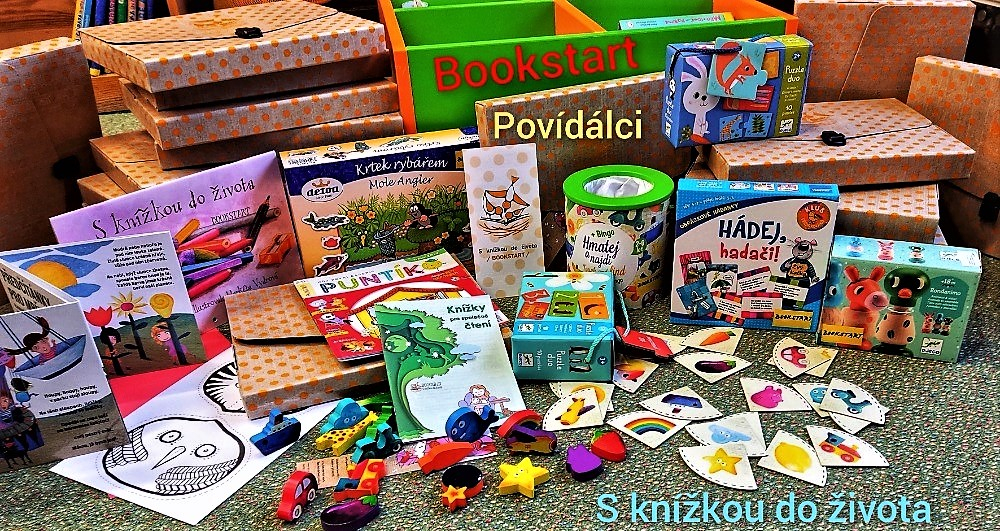 3
kraje podpořily projekt
4
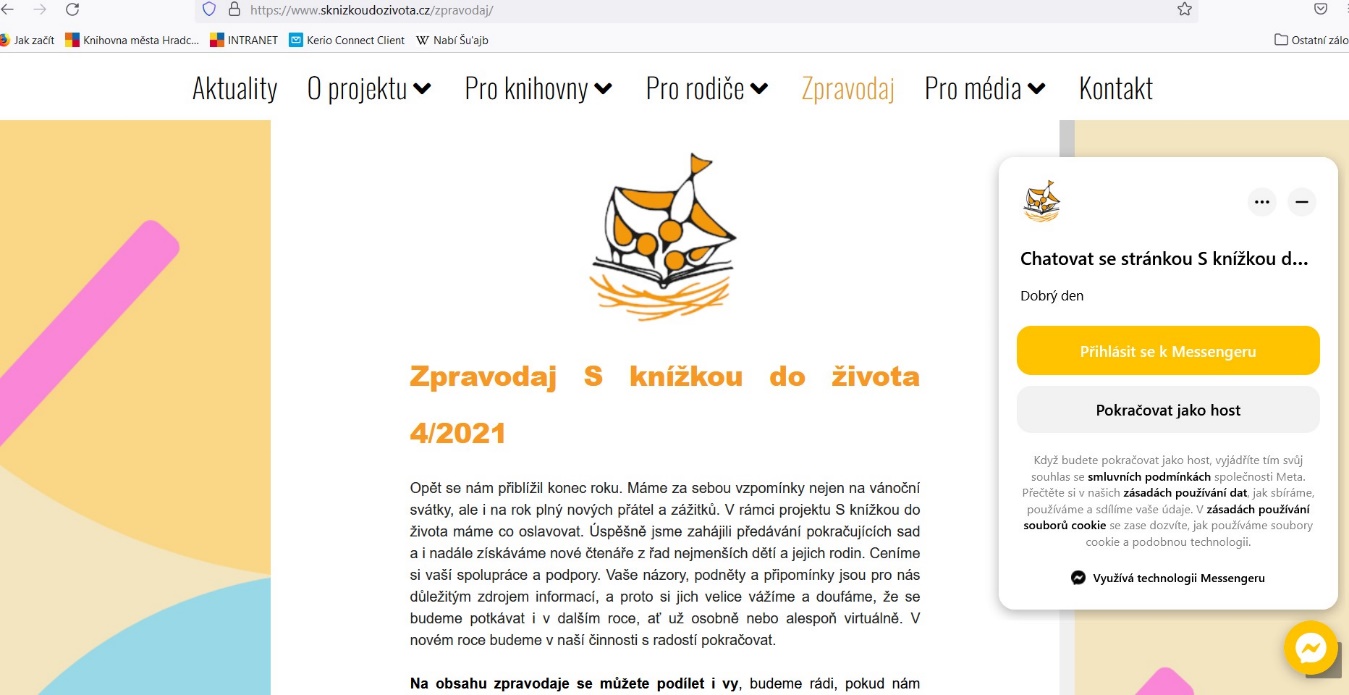 x ročně 
vychází 
elektronický 
Zpravodaj



Sledujte prosím také konferenci Andersen!
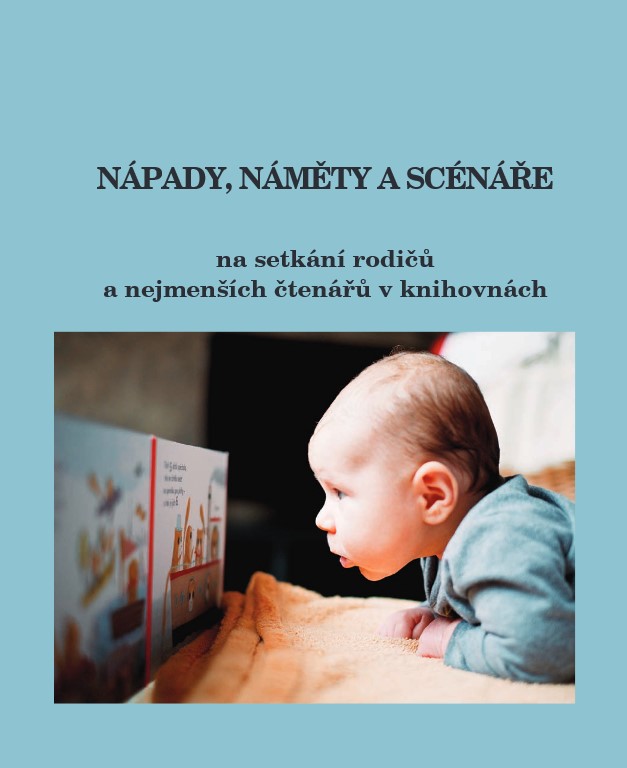 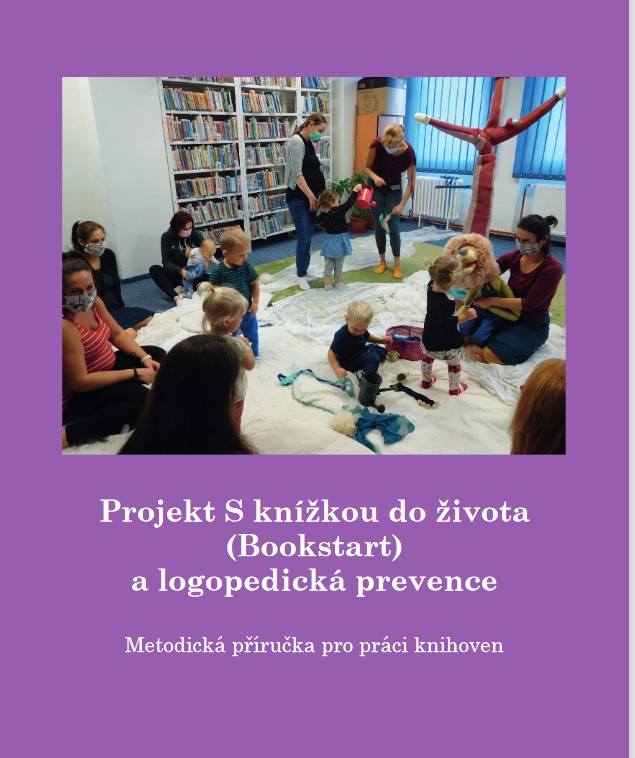 4
metodiky
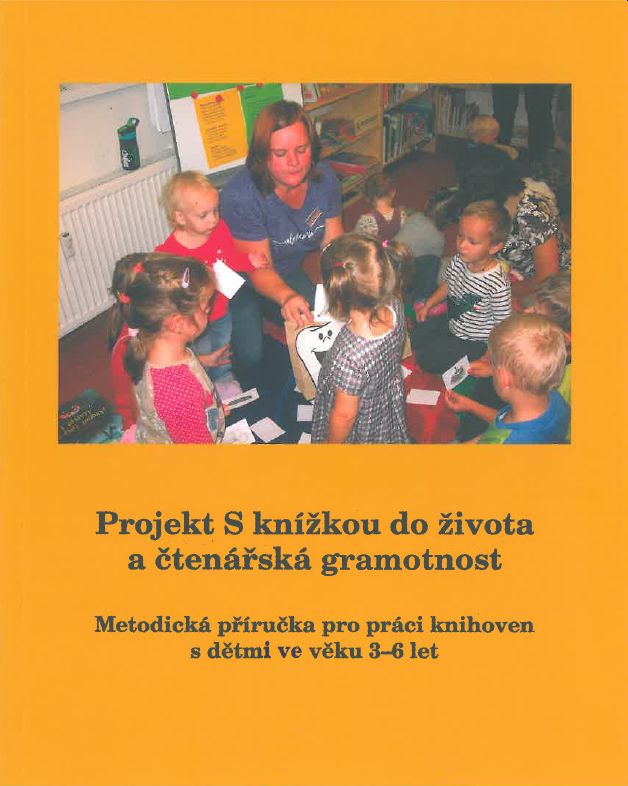 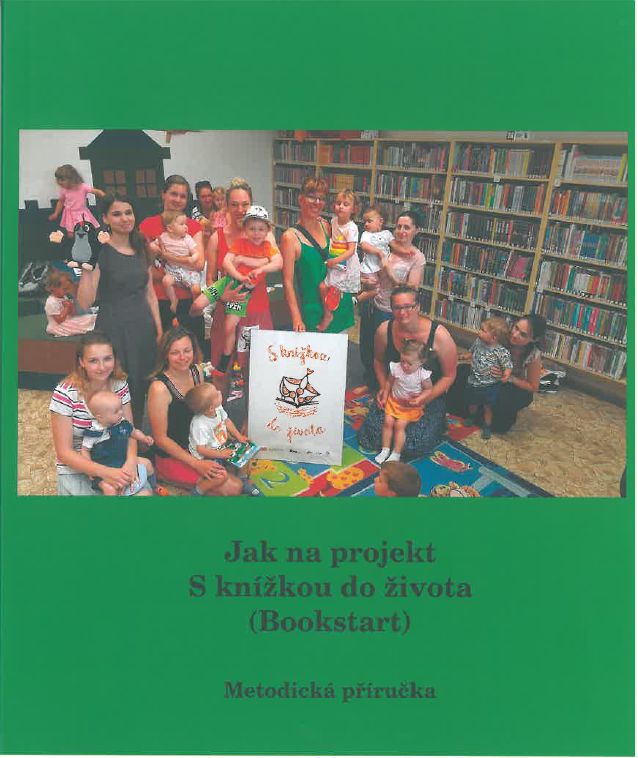 OBSAH
logopedie, vývoj komunikace a jeho narušení
vliv knihy na vývoj řeči
už když se dítě narodí
5 příkladů aktivitz knihoven
Logopedická metodika
mluvení na dítě je první řečová průprava

řeč je důležitá k rozvoji myšlení

předpokladem rozvoje řeči je i dobrá pohybová schopnost

práce knihovníků může sloužit k logopedické prevenci

Poznámka: chystá se 5. metodika
Harmonogram roku

leden – zahájení vítání a setkávání v knihovnách
duben – vyhlášení dalšího ročníku
květen/červen – objednávky setů
říjen – distribuce setů
prosinec – závěrečná zpráva
5
ročník začal v lednu 2022
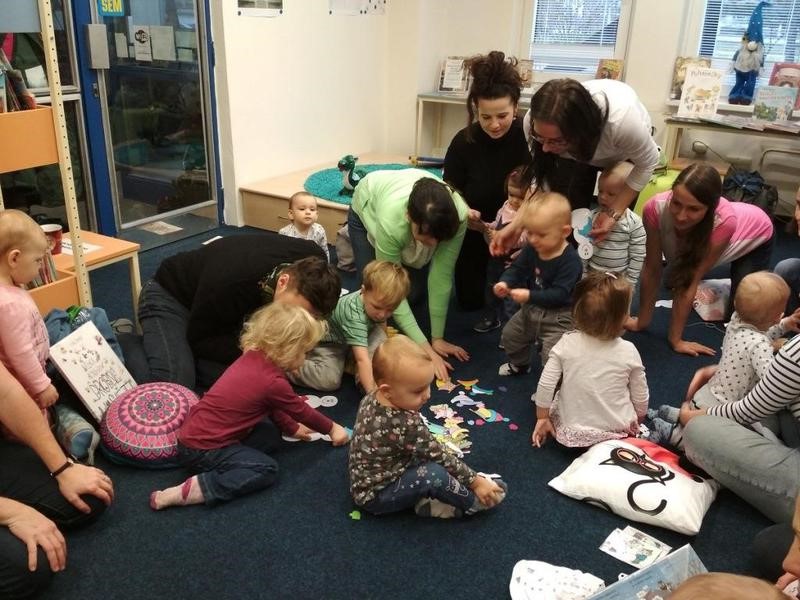 Objednávky
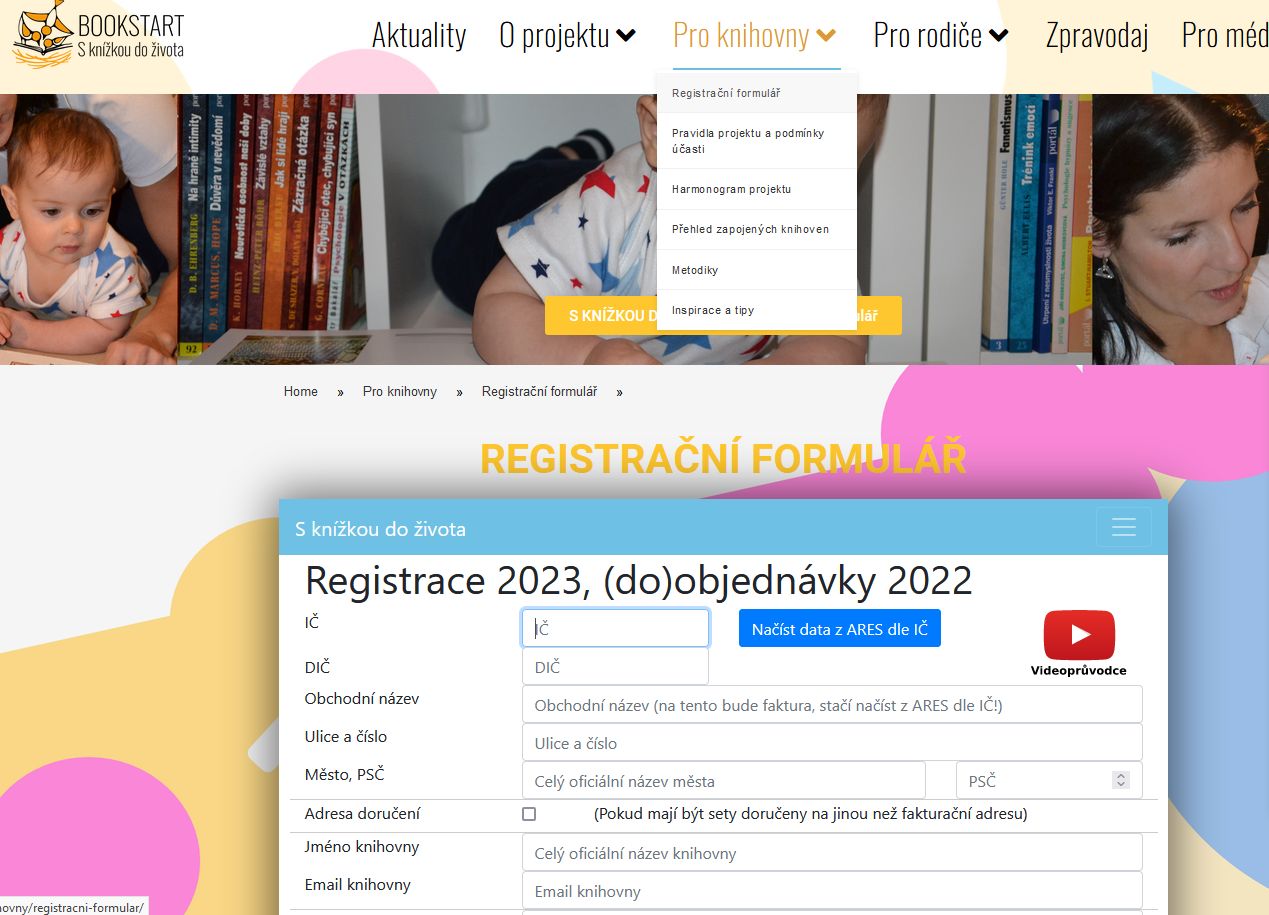 Sponzoři:
Albi
CREW
Čtení pomáhá
EMBA
Jirout reklamy
Puntík
6
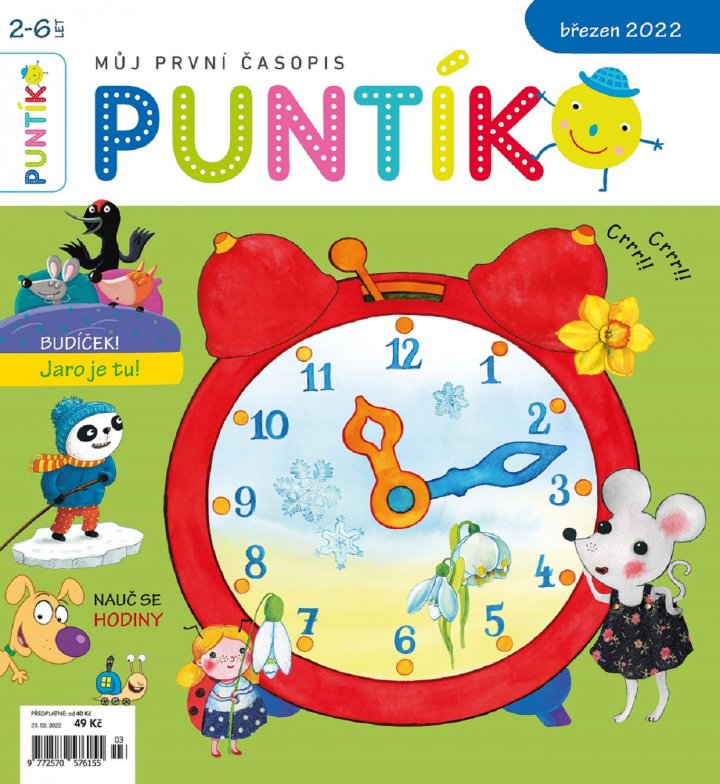 Kukátko, z.s.
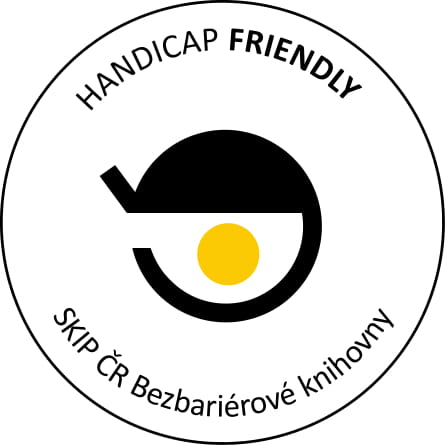 7
sponzor EOP, financování uměleckého tlumočení leporela do znakového jazyka
poděkování Macanově knihovně za audioverzi leporela, pohádkové knížky i metodiky pro rodiče!
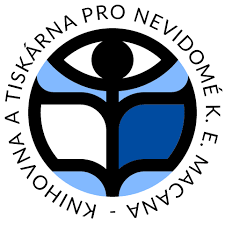 Roman Geibisch /hledání partnerů, sponzorů
Z. Houšková /metodika, konzultace
M. Sabelová, H. Dlouhá a KMO /web, fcb, youtube, distribuce doobjednávek, logopedická metodika, konzultace
K. Hubertová, B. Čižinská, P. Ornstová, M. Poživilová a KMHK /metodika, konzultace, objednávky, logistika
 L. Nivnická, K. Havlová a KJM /metodika, online křest
B. Tauberová – Knihovna Sedlčany /metodika, konzultace
D. Divínová – Masarykova veřejná knihovna Vsetín /ekonomické poradenství, metodika
H. Šlesingerová  - Knihovna města Plzně /konzultace, kontakty na autory
8
institucionálních členů pracovní skupiny
Domažlice
Chodová Planá – 
Klubík pro batolata
Klatovy
Manětín
Plasy
Rokycany
Zruč Senec
Stříbro
99
zapojených knihoven kraje
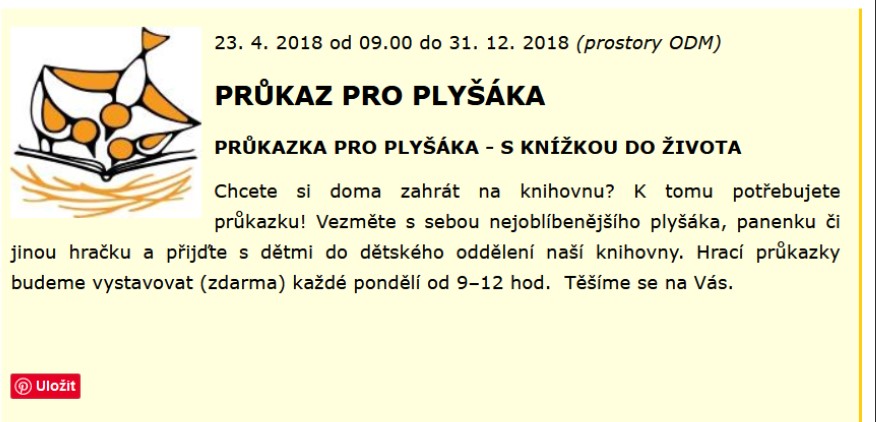 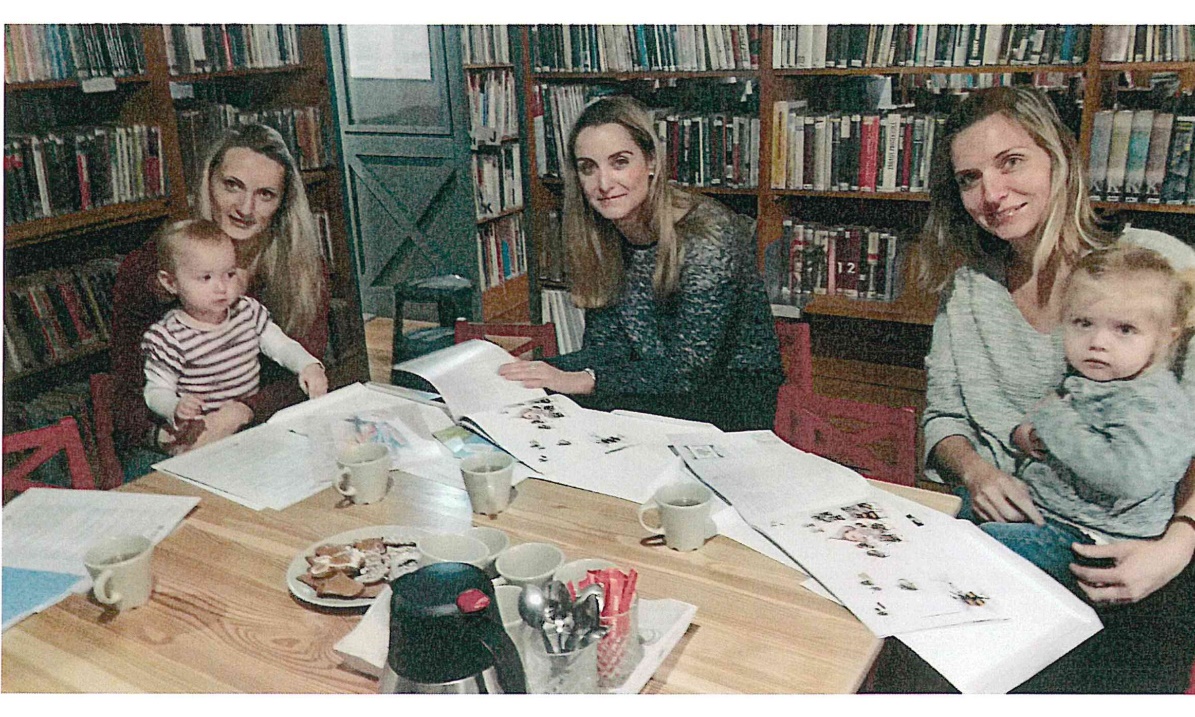 9
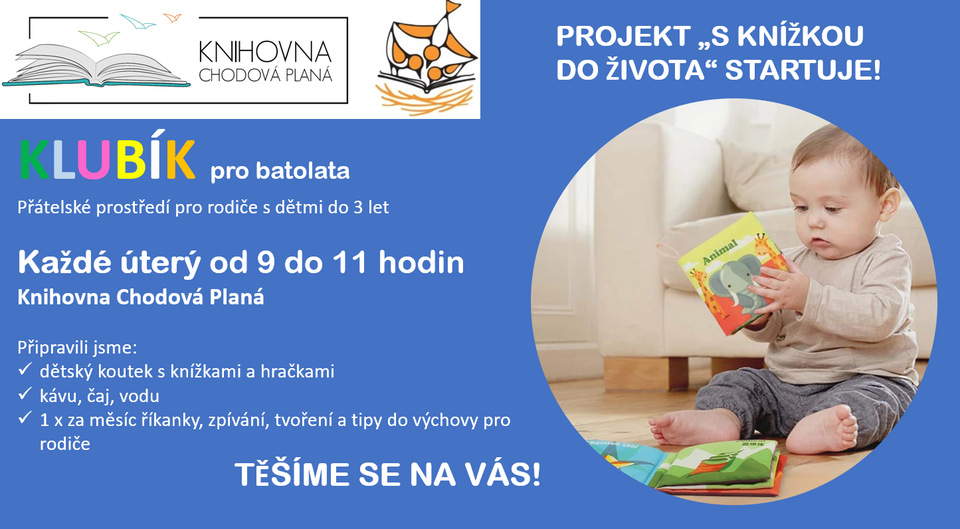 informování zřizovatele
členství v profesním svazu (SKIP ČR)
objednání motivačních sad a jejich předání
uspořádání 4 relevantních akcí pro rodiče s miminky ročněa vytváření komunity
budování odpovídajícího fondu – knížky pro nejmenšía knížky pro rodiče 
přizpůsobování prostředí a vybavení pro  miminkaa batolata
dokumentace činnosti a roční zpráva prostřednictvím dotazníku na webu projektu
udržitelnost projektu 6 let pro následnou evaluaci
propagace projektu
zvyšování kvalifikace
10
projektových pravidel
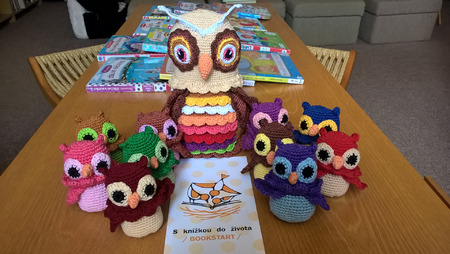 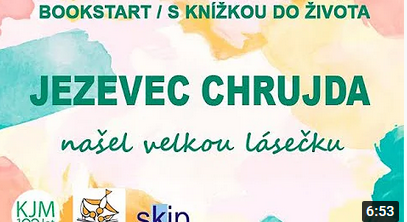 31
odběratelů kanálu na youtube
Prosíme podpořte, ať je lepší adresa!
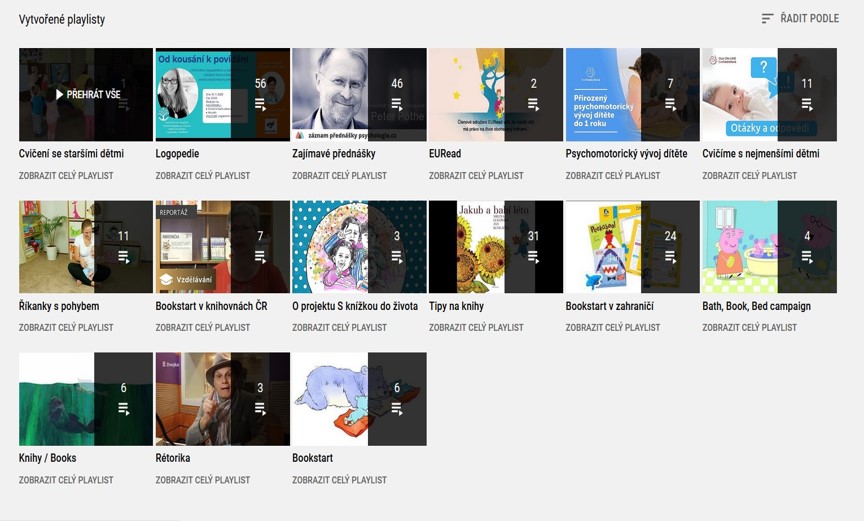 Jednoznačně prokázaný pozitivní dopad na rodiče, děti i knihovnu
rodiče čtou a sdílejí s chutí knížky se svými dětmi (čtou např. pak denně …)
rodiče mají větší sebedůvěru, lepší znalosti i dovednosti
podporou společného čtení sílí vzájemná vazba mezi rodičem a dítětem
vytváří se vazba mezi rodinou a knihovnou, mezi rodičem a knihovníkem (povídají si spolu o vývoji dítěte, o vhodných knížkách atp.)
dítě je lépe připraveno na školu, má lépe rozvinuté jazykové a další dovednosti
50-70 %
vliv Bookstartu (podle zahraniční evaluace)
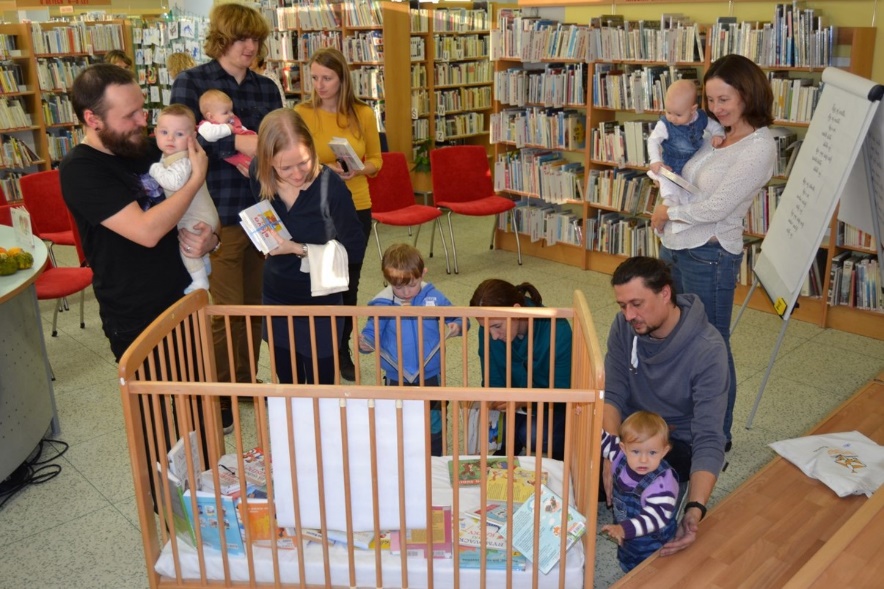 cena dotovaná (díky podpoře SKIP a sponzorů)
práce dobrovolníků
tržní cena 5x vyšší
80 Kč
stojí 1 set
274
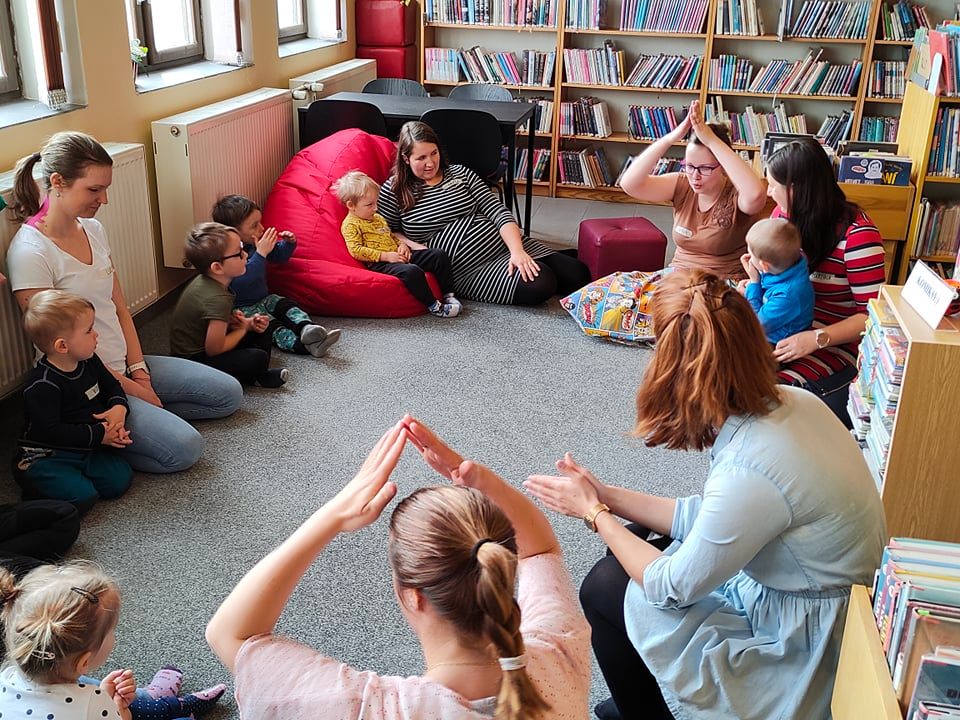 zapojených knihoven
66.720
obdarovaných rodin bude
všechny
děti si zaslouží knižní dárek
Děkujeme za pozornost!
Kontakt:
Bc. Kateřina Hubertová
Mgr. Barbora Čižinská
www.sknizkoudozivota.cz
Email: objednavkybookstart@knihovnahk.cz
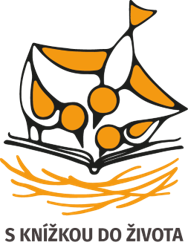 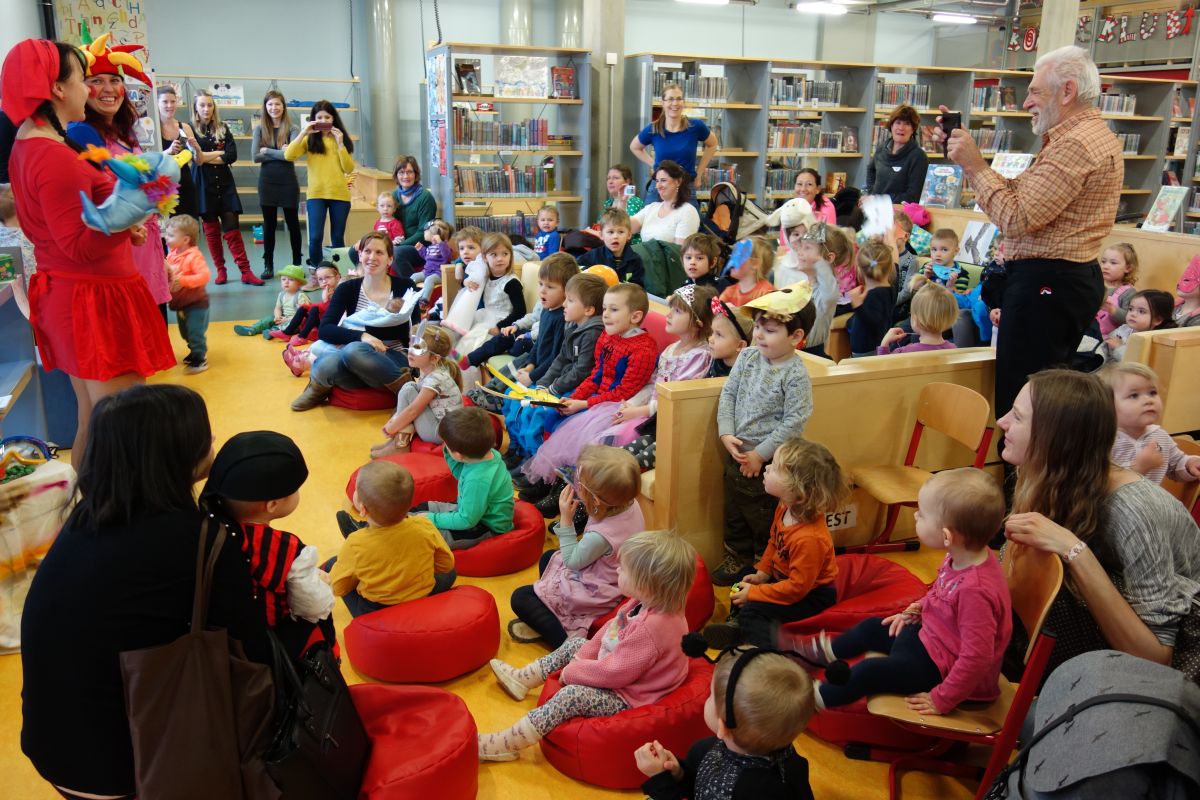